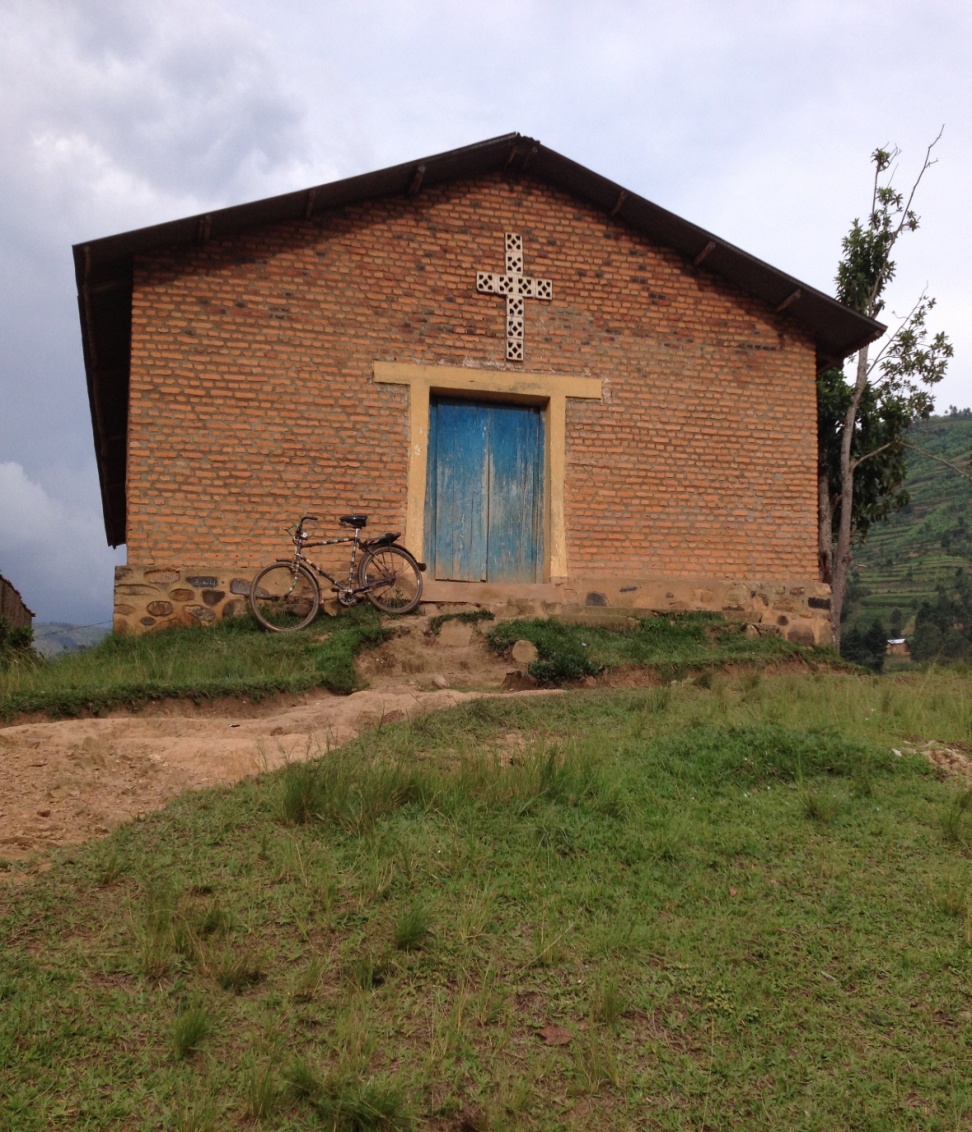 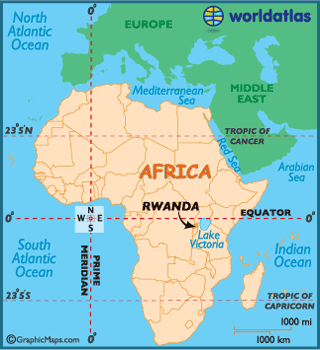 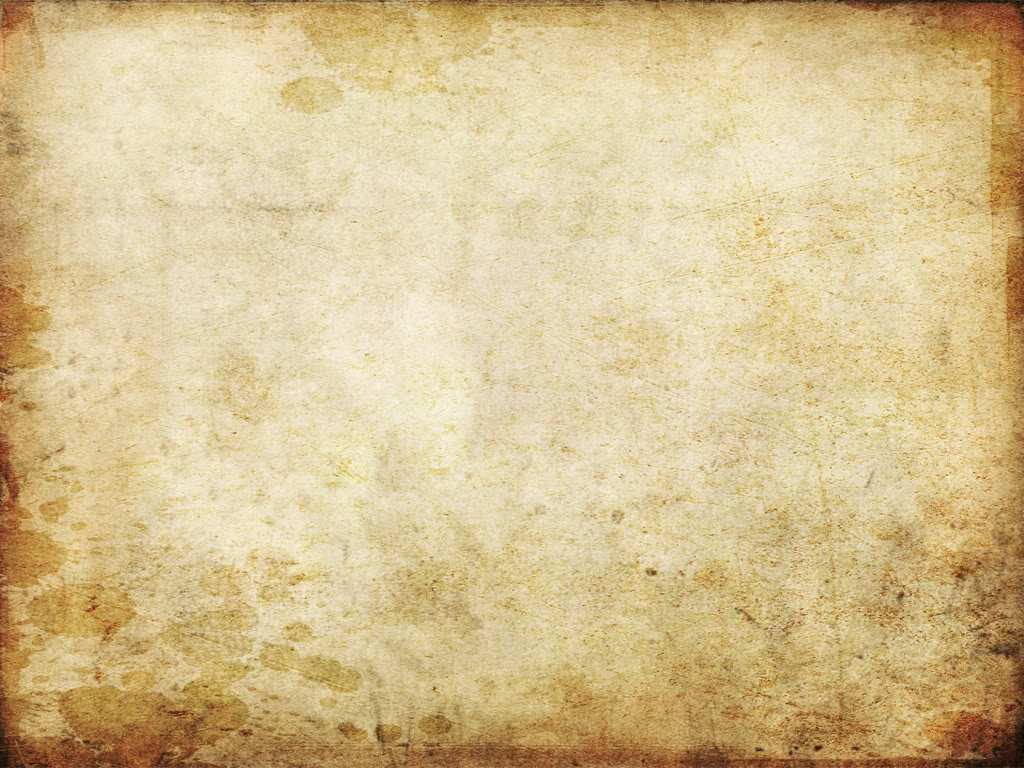 Rwanda ALARM/Sister Church Trip
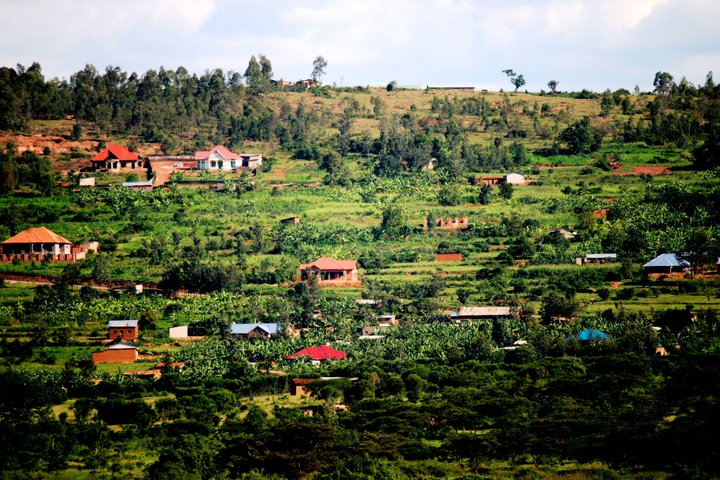 Prayer Requests:
1)Pray for unity with our new sister Church.
2) Pray for wisdom in planning and protection over travel.
 3)Pray that the team will be a reflection of God’s love to the people of Rwanda.
How Great Thou Art
O Lord, my God, when IIn awesome wonderConsider all the worlds ThyHands have made
I see the starsI hear the rolling thunderThy power throughout theUniverse displayed
Then sings my soulMy Savior, God to TheeHow great Thou art How great Thou art(repeat)
And when I think that GodHis Son not sparingSent Him to dieI scarce can take it in
That on the crossMy burden gladly bearingHe bled and died to take away my sin
Then sings my soulMy Savior, God to TheeHow great Thou art How great Thou art(repeat)
Stuart K. Hine
1949, 1953 Stuart Hine Trust
CCLI 78316
Majestic
O Lord our Lord how majesticIs Your name in all the earthO Lord our Lord how majesticIs Your name in all the earth
The heavens declare Your greatnessThe oceans cry out to YouThe mountains they bow down before YouSo I'll join with the earth
And I’ll give my praise to You
O Lord our Lord how majesticIs Your name in all the earthO Lord our Lord how majesticIs Your name in all the earth
The heavens declare Your greatnessThe oceans cry out to YouThe mountains they bow down before YouSo I'll join with the earth
And I’ll give my praise to You
I will worship You, I will worship YouI will worship You, I will worship YouWe will worship You 
We will worship You
The heavens declare Your greatnessThe oceans cry out to YouThe mountains they bow down before YouSo I'll join with the earth and I’ll sing
The heavens declare Your greatnessThe oceans cry out to YouThe mountains they bow down before YouSo I'll join with the earth
And I’ll give my praise to You
Amazing Grace
Amazing grace how sweet the soundThat saved a wretch like meI once was lost but now I'm foundWas blind but now I see
'Twas grace that taught my heart to fear 
And grace my fears relievedHow precious did that grace appearThe hour I first believed
My chains are gone I've been set freeMy God my Savior has ransomed meAnd like a flood His mercy reignsUnending love amazing grace
The Lord has promised good to meHis word my hope securesHe will my shield and portion beAs long as life endures
My chains are gone I've been set freeMy God my Savior has ransomed meAnd like a flood His mercy reignsUnending love amazing grace
The earth shall soon dissolveLike snow, The sun forbear to shineBut God who called me here below
Will be forever mineWill be forever mineYou are forever mine
Louie Giglio, John Newton, Chris Tomlin
2006 sixsteps Music, worshiptogether.com songs, Vamos Publishing
CCLI 78316
How He Loves
He is jealous for meLoves like a hurricaneI am a tree, bending beneathThe weight of His wind and mercy
When all of a sudden, I am unaware Of these afflictions eclipsed by gloryI realize just how beautiful You areAnd how great Your affections
Are for me
Oh, how He loves us so Oh, how He loves usHow He loves us so
He is jealous for meLoves like a hurricaneI am a tree, bending beneathThe weight of His wind and mercy
When all of a sudden, I am unaware Of these afflictions eclipsed by gloryI realize just how beautiful You areAnd how great Your affections
Are for me
Yeah He loves us
Oh how He loves usOh how He loves us Oh how He loves
(repeat)
We are His portion And He is our prizeDrawn to redemption By the grace in His eyesIf grace is an ocean, we're all sinking
So Heaven meets earth Like an unforseen kissAnd my heart turns violentlyInside of my chestI don't have time to maintain these regretsWhen I think about the way that
Yeah He loves us
Oh how He loves usOh how He loves us Oh how He loves
Oh, how He loves us so Oh, how He loves usHow He loves us so
Yeah He loves us
Oh how He loves usOh how He loves us Oh how He loves
John Mark McMillan
2005 Integrity's Hosanna! Music
CCLI 78316
hope 
for the hopeless
Don’t give up HOPE on the seemingly HOPELESS

*the HOPELESSNESS of SAUL
BLASPHEMER
VIOLENT 
AGGRESSOR
FOREMOST of SINNERS
PERSECUTOR
But Saul began ravaging the church, 
entering house after house, 
and dragging off men and women, 
he would put them in prison.


Acts 8:3
“So then, I thought to myself that I had to do many things hostile to the name of Jesus of Nazareth. And this is just what I did in Jerusalem; not only did I lock up many of the saints in prisons, having received authority from the chief priests, but also when they were being put to death I cast my vote against them.
And as I punished them often in all the synagogues, I tried to force them to blaspheme; and being furiously enraged at them, I kept pursuing them even to foreign cities.			



Acts 26:9-11
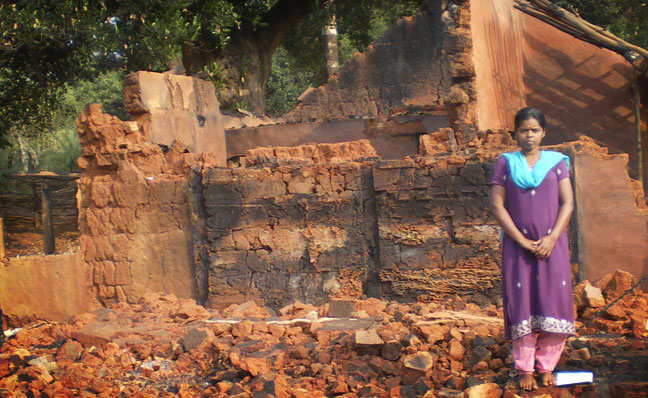 Today, the greatest danger to those who would follow Jesus is not overt persecution by our society, but subtle seduction by its values.

-Tony Campolo
BLASPHEMER
VIOLENT 
AGGRESSOR
FOREMOST of SINNERS
PERSECUTOR
Don’t give up HOPE on the seemingly HOPELESS

*the HOPELESSNESS of SAUL
*the TRANSFORMATION to PAUL
ABSOLUTELY NO TRESPASSING
VIOLATORS WILL BE PROSECUTED TO
THE FULLEST EXENT OF THE LAW.
-The Sisters of Mercy
MERCY = not receiving something 
we deserve

GRACE = receiving something we don’t deserve
Not just mercy, mind you, but grace.
Grace goes beyond mercy.

Mercy gave Ruth some food. 
Grace gave her a husband and a home.

Mercy gave the prodigal son a second chance.
Grace threw him a party.
Mercy prompted the Samaritan to bandage   	the wounds of the victim. 
Grace prompted him to leave his credit card 	as payment for the victim’s care.

Mercy forgave the thief on the cross.
Grace escorted him to paradise.

Mercy pardons us.
Grace woos and weds us.
All through human history, as far back as recorded time and doubtless before, kings, princes, tribal chiefs, presidents, and dictators have sent their subjects into battle to die for them.
Only once in human history has a king not sent his subjects to die for him, but instead, died for his subjects. 
This is the King who introduces the Kingdom that cannot be shaken, because this King reigns eternally.
Don’t give up HOPE on the seemingly HOPELESS

*the HOPELESSNESS of SAUL
*the TRANSFORMATION to PAUL
Paul’s was GRATEFUL because he was allowed to…
SERVE
Paul’s was GRATEFUL because he was allowed to…
SERVE
be an EXAMPLE
A TRANFORMED HEART 
is a HEART filled with PRAISE!!
hope 
for the hopeless
Blessed Assurance
Blessed assurance, Jesus is mineO, what a foretaste of glory divineHeir of salvation, purchase of GodBorn of His Spirit,And I'm washed in His blood
This is my story, this is my songPraising my Savior all the day longThis is my story, this is my songPraising my Savior all the day long
Perfect submission, all is at restI in my Savior am happy and blessedWatching and waiting, looking aboveFilled with His goodnessLost in His love
This is my story, this is my songPraising my Savior all the day longThis is my story, this is my songPraising my Savior all the day long
Perfect submission, perfect delightVisions of rapture now burst on my sightAngels descending, bring from aboveEchoes of mercy, sweet whispers of love
This is my story, this is my songPraising my Savior all the day longThis is my story, this is my songPraising my Savior all the day long
Fanny Jane Crosby, Phoebe P. Knapp
2001 Public Domain
CCLI 78316